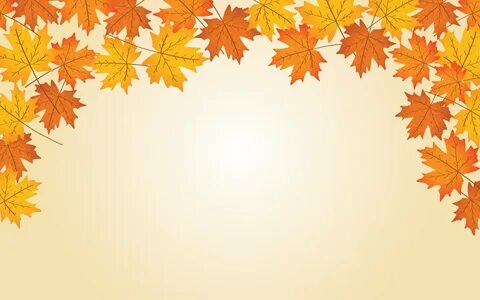 МБДОУ №66 «Непоседы»Проект «Красота осенней природы в картинах художников, поэтов и композиторов»подготовительная (логопедическая) группа№9 «Звёздочка»
Воспитатели:
                                                                                            Козлова Е. Н.
                                                                                          Аракелян А. З.

Мытищи 2022
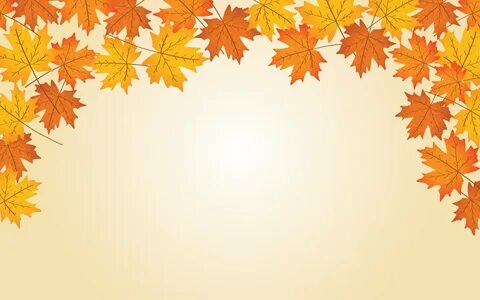 Участники проекта: дети подготовительной  группы, педагоги ДОУ.
Тип проекта: информационно-познавательный
Сроки: кратковременный, 1 месяц (сентябрь)
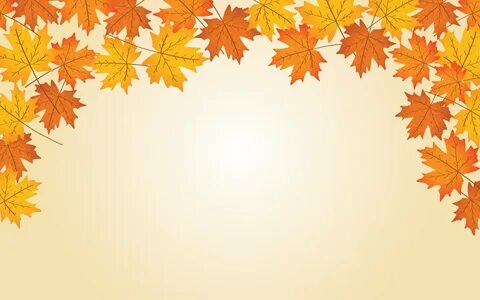 Предварительная работа:
Беседа с детьми «Разноцветная осень в произведениях художников», «Осень в музыке», слушание музыки П.И. Чайковский из цикла «Времена года» «Октябрь»
- Заучивание  стихотворений поэтов об осени.                                
- Рассматривание иллюстраций и репродукций картин «Золотая осень» И.И.Левитана и других художников.                                                                                                                             - Чтение произведений об осени А. Фет «Осень», А. Пушкин «Осень».
- Подвижные игры на прогулке «Найди дерево по листочку», «Раз, два, три – к дереву беги».                  
- Слушание «Осень»  Г.Свиридова;
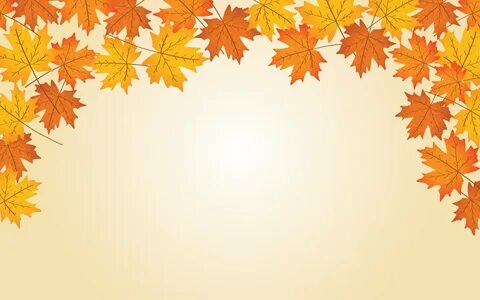 Работа с родителями:
Консультация для родителей «Осень в произведениях русских поэтов и художников»                                                                             
Итоговое мероприятие:  Итоговое развлечение  «Осенины»
Ожидаемые результаты:
В данном проекте дети научатся сравнивать и отличать характер музыки, узнавать и описывать какая осень, подбирать эпитеты. Научатся рассматривать различные картины осени, запечатленные знаменитыми художниками. Будут иметь элементарные представления о поэтах и писателях, изобразивших время года осень в своих произведениях. Научатся слушать стихи, классическую музыку.
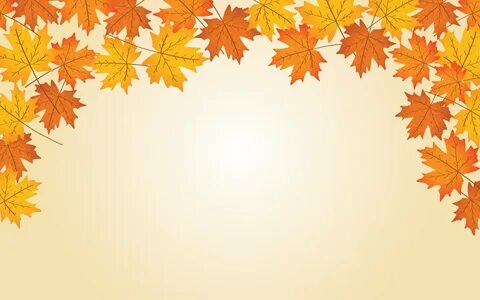 Актуальность проекта.
Сочетание трёх видов искусства: поэзии, живописи и музыки отражает духовно-эмоциональную сферу чувств в области художественно-эстетического воспитания дошкольников.
Все наши великие писатели, поэты, композиторы, художники черпали свое вдохновение в народном творчестве и в родной русской природе, выражали своё отношение к ней и показывали роль человека в этом прекрасном мире. Именно в произведениях искусства, словно в зеркале, отражается прелестная и, в то же время, уязвимая красота окружающего нас мира. Природа и искусство неотделимы друг от друга, потому что природа с детства раз и навсегда входит в жизнь каждого человека.
В подобном сочетании мир искусства, его образность можно наиболее полно и доступно передать дошкольникам, используя современные методики, технологии, ИКТ в условиях  реализации ФГОС ДО:  в стихотворениях, музыкальных произведениях, живописных иллюстрациях соответственно русских поэтов, композиторов, художников.
Уже в дошкольном возрасте важно приобщить детей к подлинному искусству, способствовать становлению его музыкальной культуры.
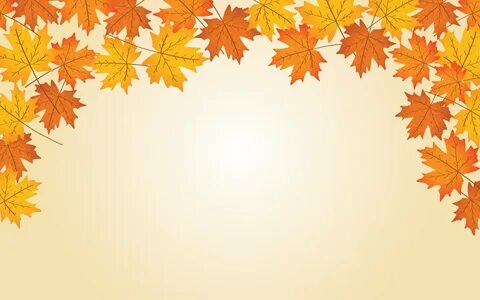 Цель проекта
Раскрыть художественное единство образного содержания поэзии, живописи, музыки.
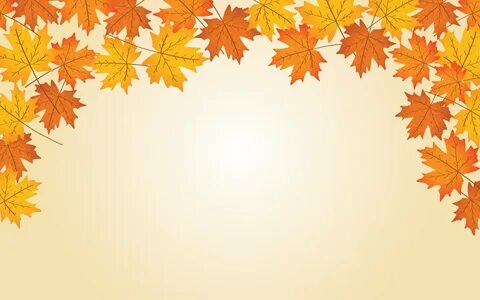 Задачи проекта
Образовательные
Учить детей рассматривать репродукции картин, слушать музыку, обращая внимание на средства выразительности, использованные поэтами, художниками и композиторами.
Побуждать детей вспоминать знакомую музыку и анализировать её. Совершенствовать умение понимать настроение музыкального произведения, передавать его в движении.
Показать тесную связь, близость искусства слова, живописи и музыки.
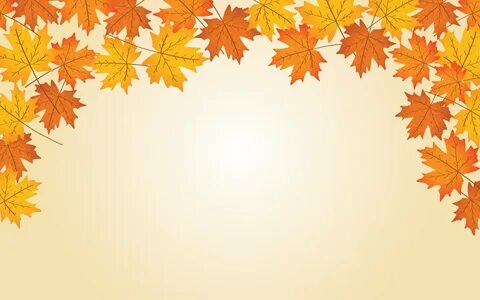 Задачи проекта
Развивающие
Развивать образную речь дошкольников, расширять словарный запас детей.
Развивать умение рассуждать и обосновывать свои суждения.
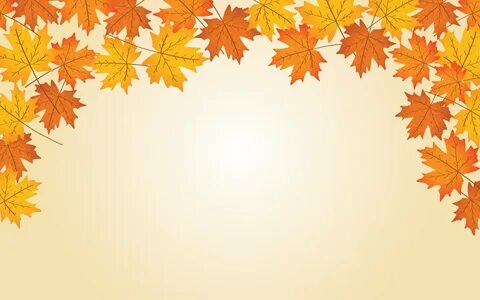 Задачи проекта
Воспитательные
Воспитывать в детях чувство прекрасного, любовь к природе через изобразительное искусство, музыку и поэзию.
Воспитывать любовь к родной природе, к родному краю.
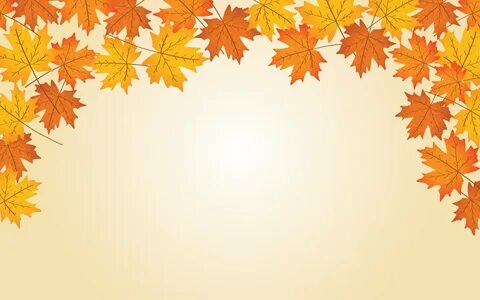 Этапы проекта
1 этап – подготовительный
Проведение предварительной работы по проекту: определение целей и задач проекта. Сбор материала, необходимого для реализации цели проекта, прогнозирование результата, изготовление дидактических игр. Создание развивающей среды в группе.
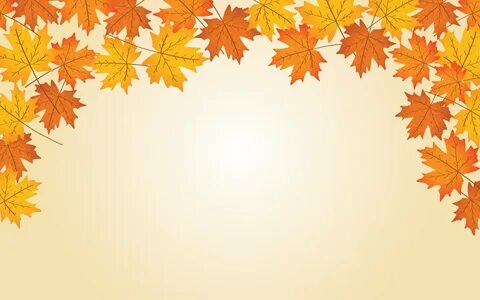 Этапы проекта
2 этап –основной этап
Беседа «Разноцветная осень в произведениях художников»
Рисование «Осеннее дерево»
Занятие «Рассматривание иллюстраций и репродукций картин «Золотая осень» И.И.Левитана
Слушание «Осень» музыка Г.Свиридова
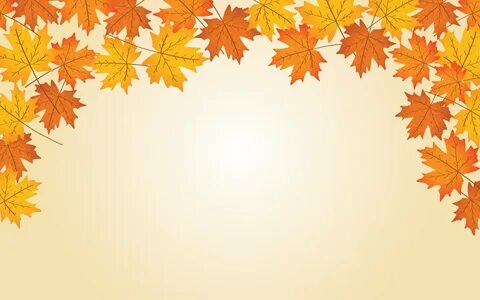 Этапы проекта
3 этап – заключительный
Презентация проекта. Итоговое развлечение  «Осенины»
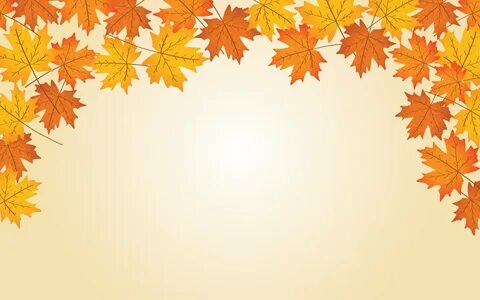 Используемая литература
1. Веракса Н.Е., Галимов О.Р. Познавательно-исследовательская деятельность дошкольников.
Для занятий с детьми 4-7 лет. - М.: Мозаика-Синтез, 2015
2. Гудинов В.В. Тематические загадки для дошкольников. - М.: ТЦ Сфера, 2002. Комарова Т.С. Изобразительная деятельность в детском  саду. Подготовительная группа. - М.:
Мозаика-Синтез, 2015.
3. Куцакова Л.В. Творим и мастерим. Ручной труд в детском саду и дома. М.: Мозаика-Синтез, 2007.
4. И.А.Лыкова «Программа художественного воспитания , обучение и развитие детей 2-7лет «Цветные ладошки», Карапуз-дидактика, Москва 2009г. От рождения до школы.
5. Примерная общеобразовательная программа дошкольного образования / Под ред. Н.Е. Вераксы, Т.С. Комаровой, М.А. Васильевой. - М.: Мозаика-Синтез, 2015.
6. Соломенникова О.А. Ознакомление с природой в детском саду. Подготовительная группа. М.: Мозаика-Синтез, 2014.
7. Халезова Н.Б. Декоративная лепка в детском саду. - М.: ТЦ Сфера, 2005
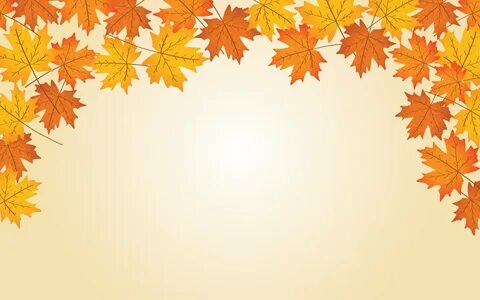 Фотогалерея по проекту
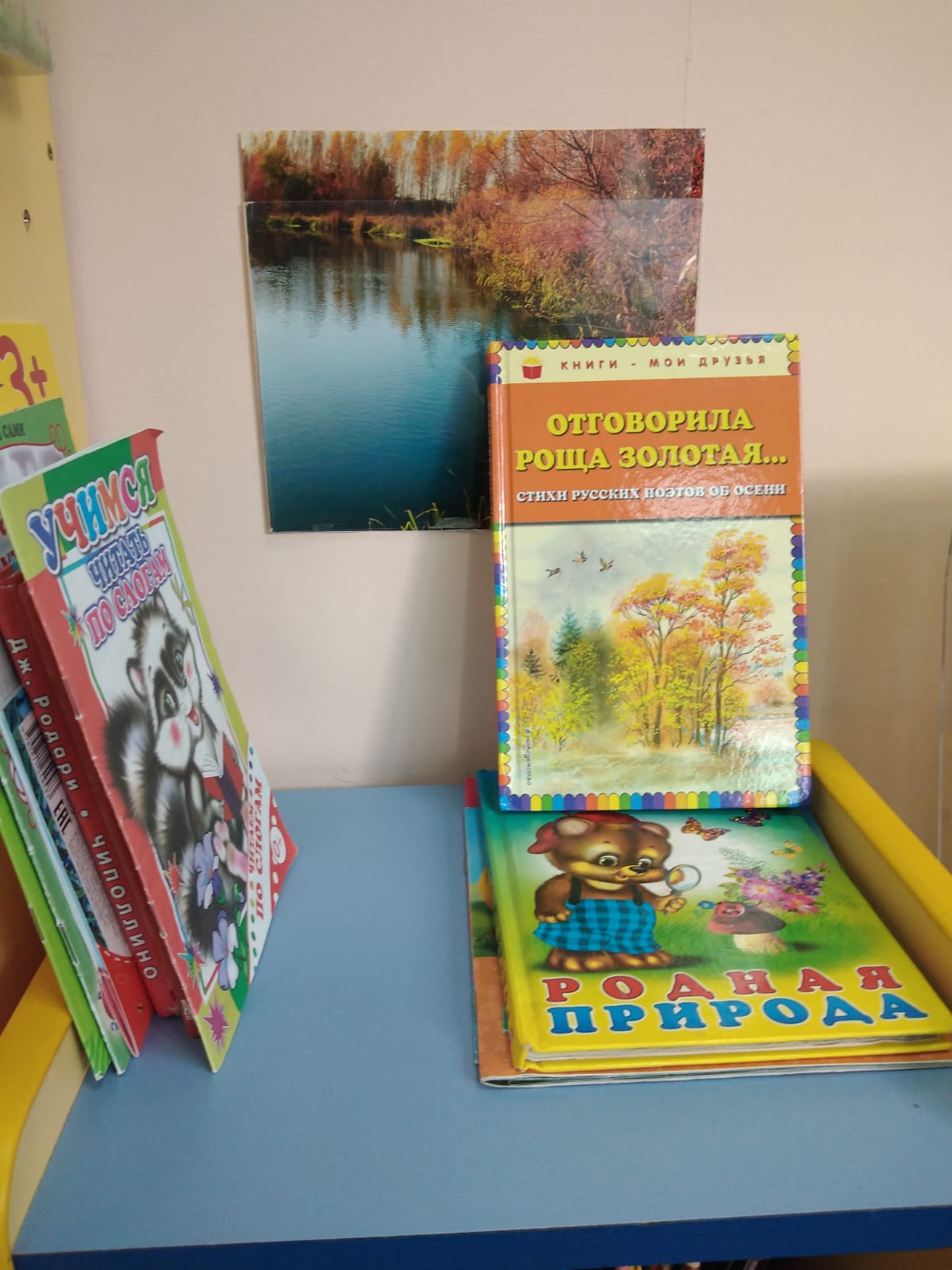 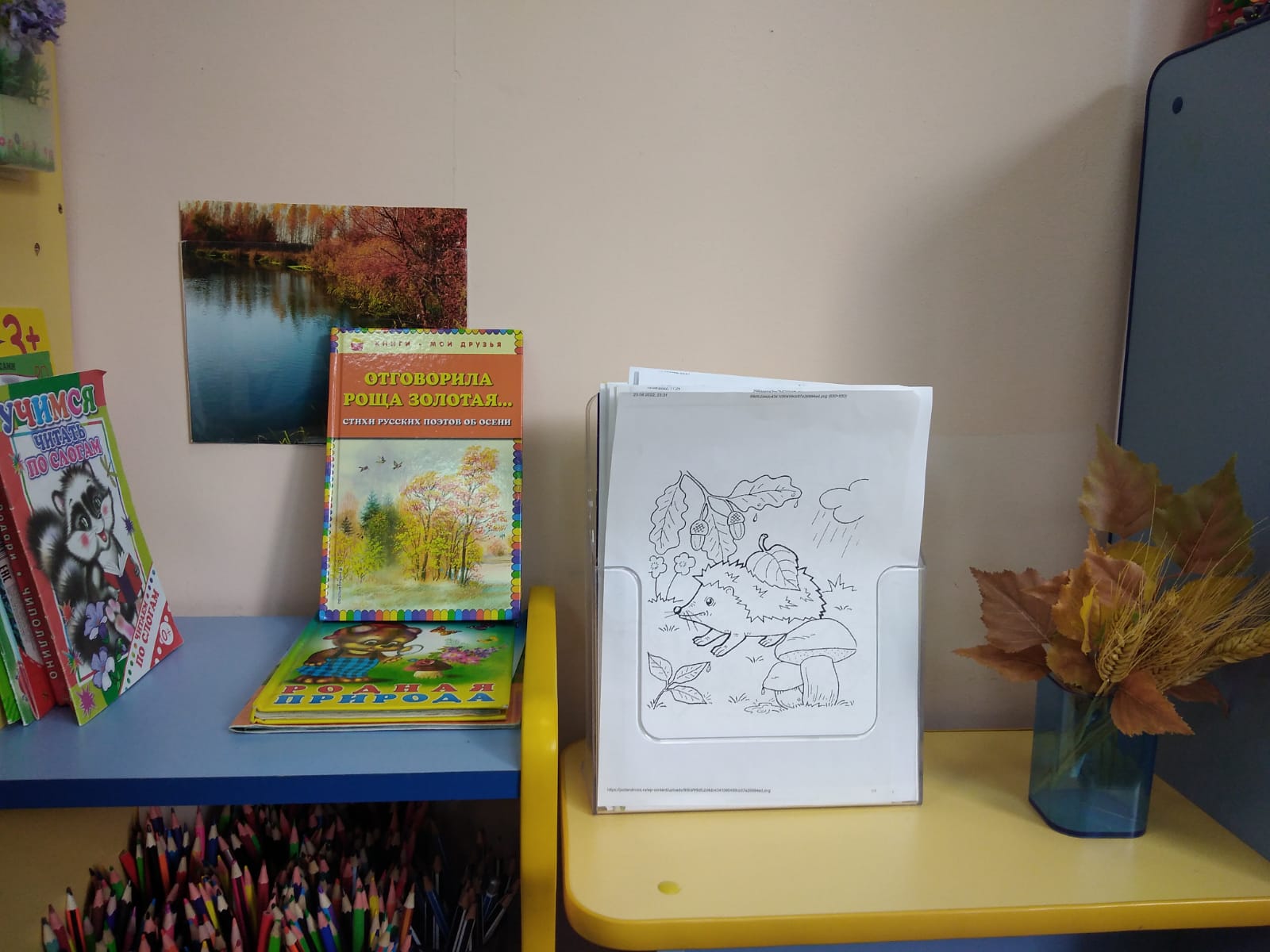 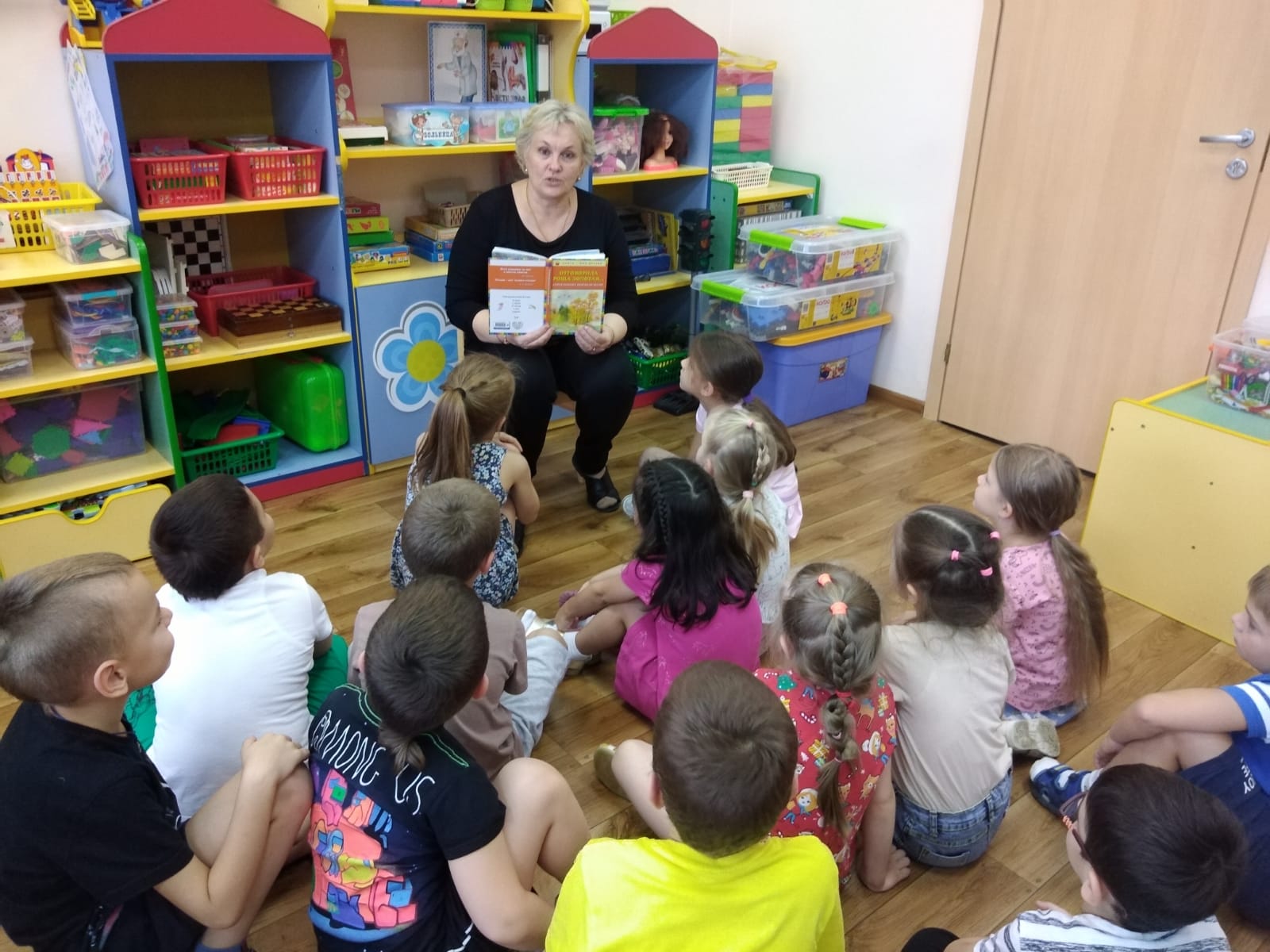 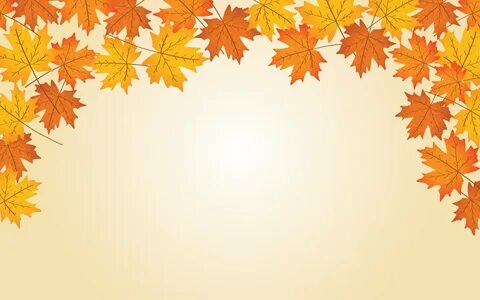 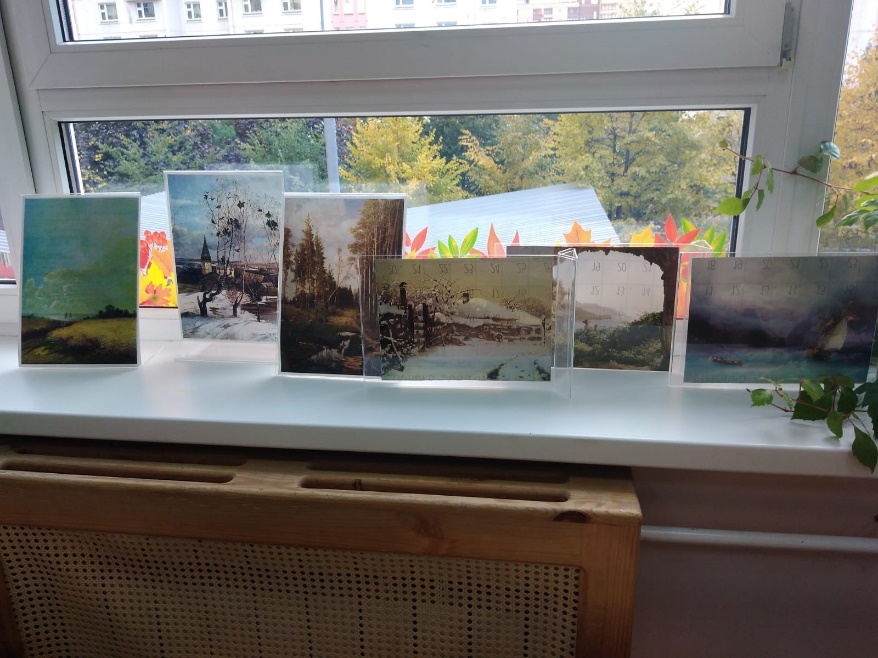 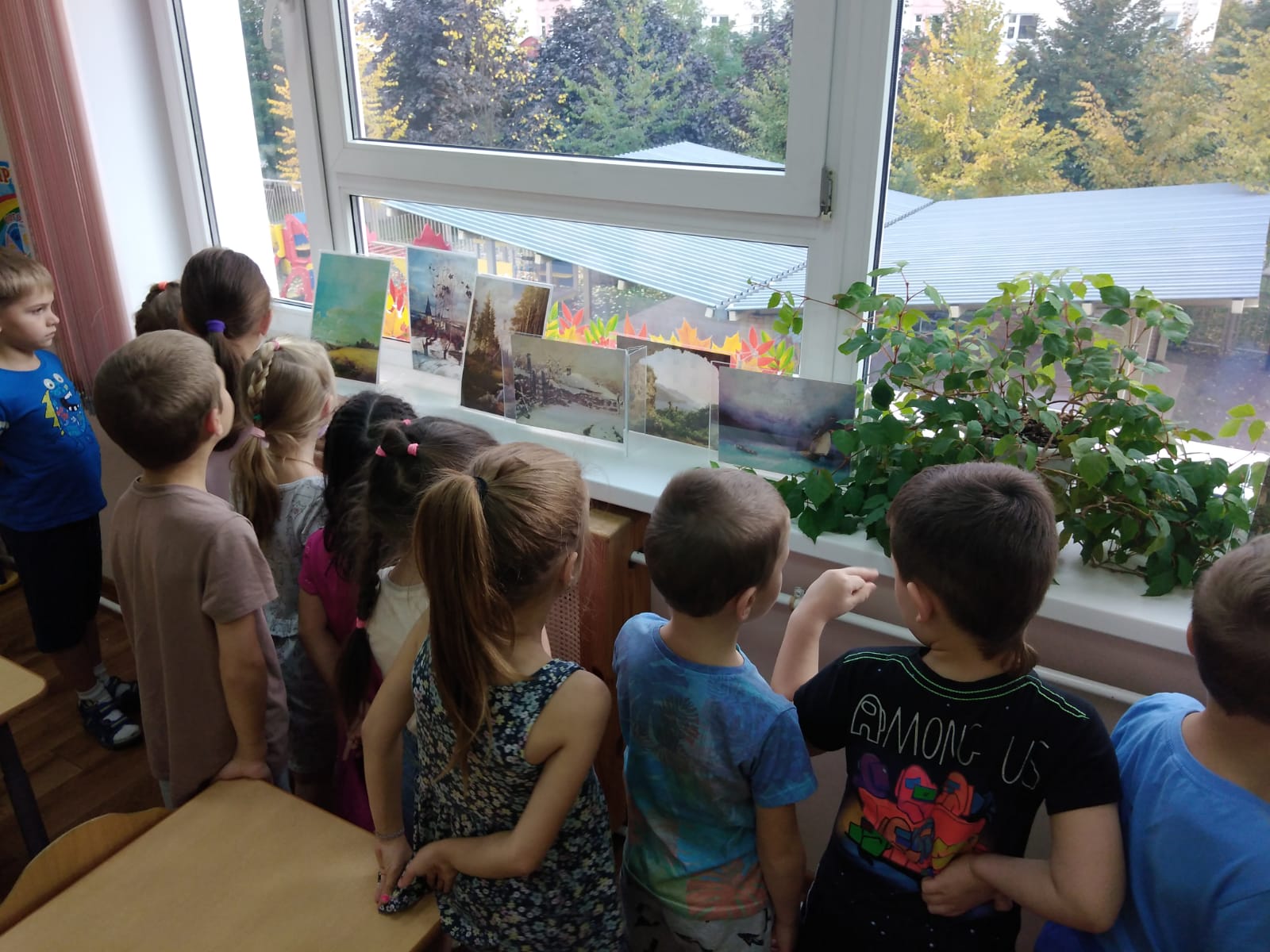 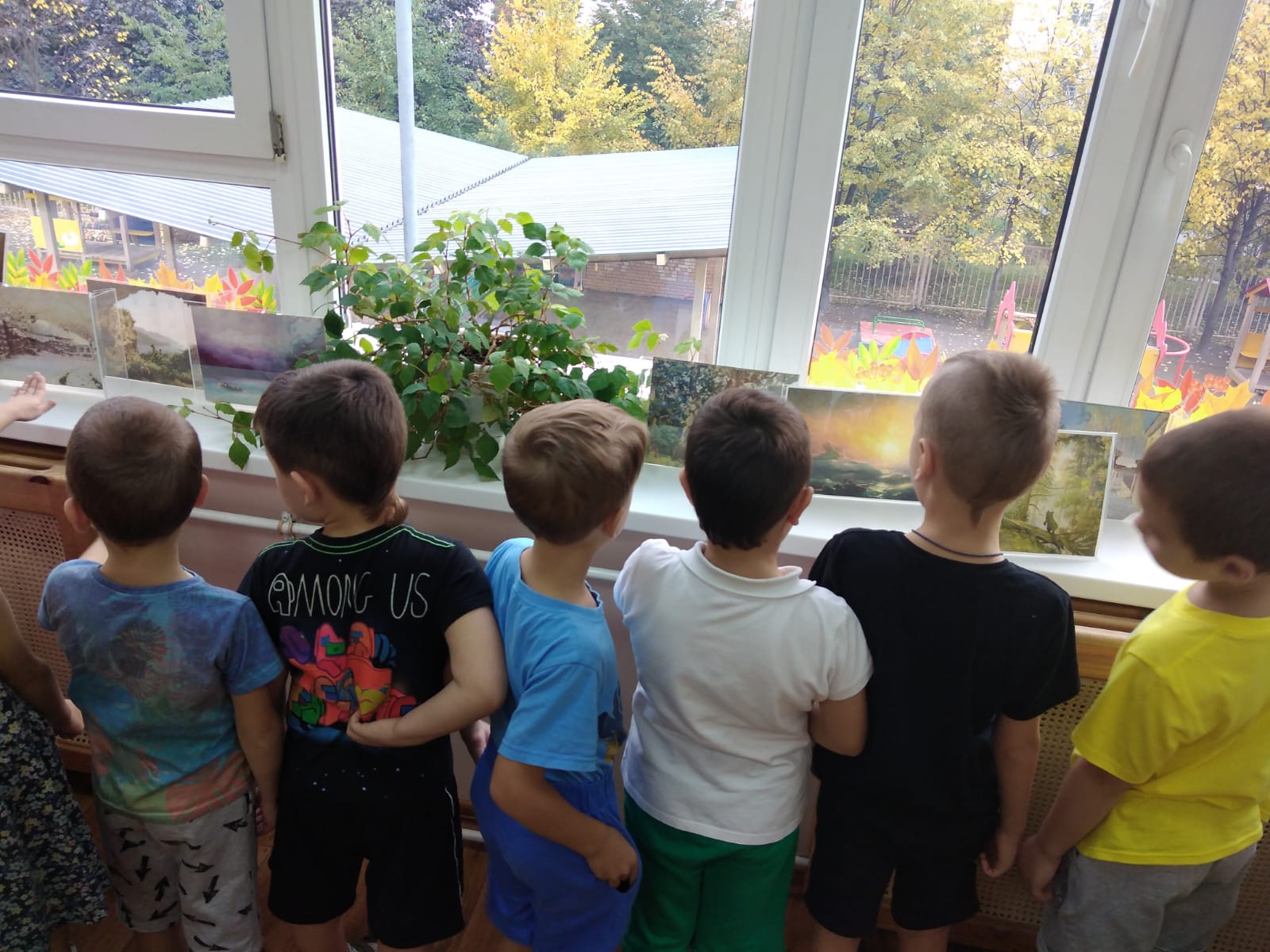 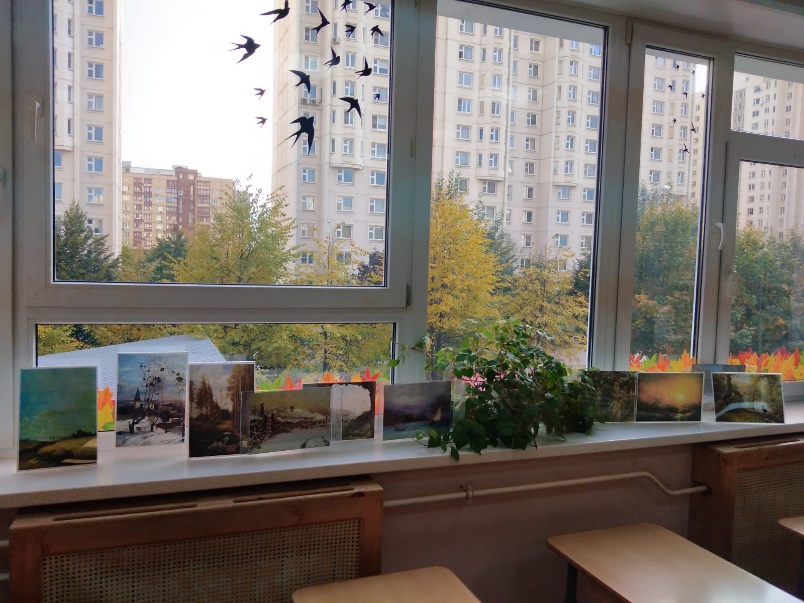 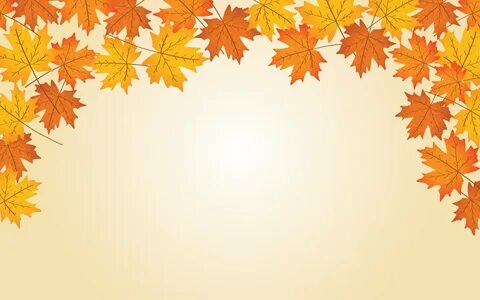 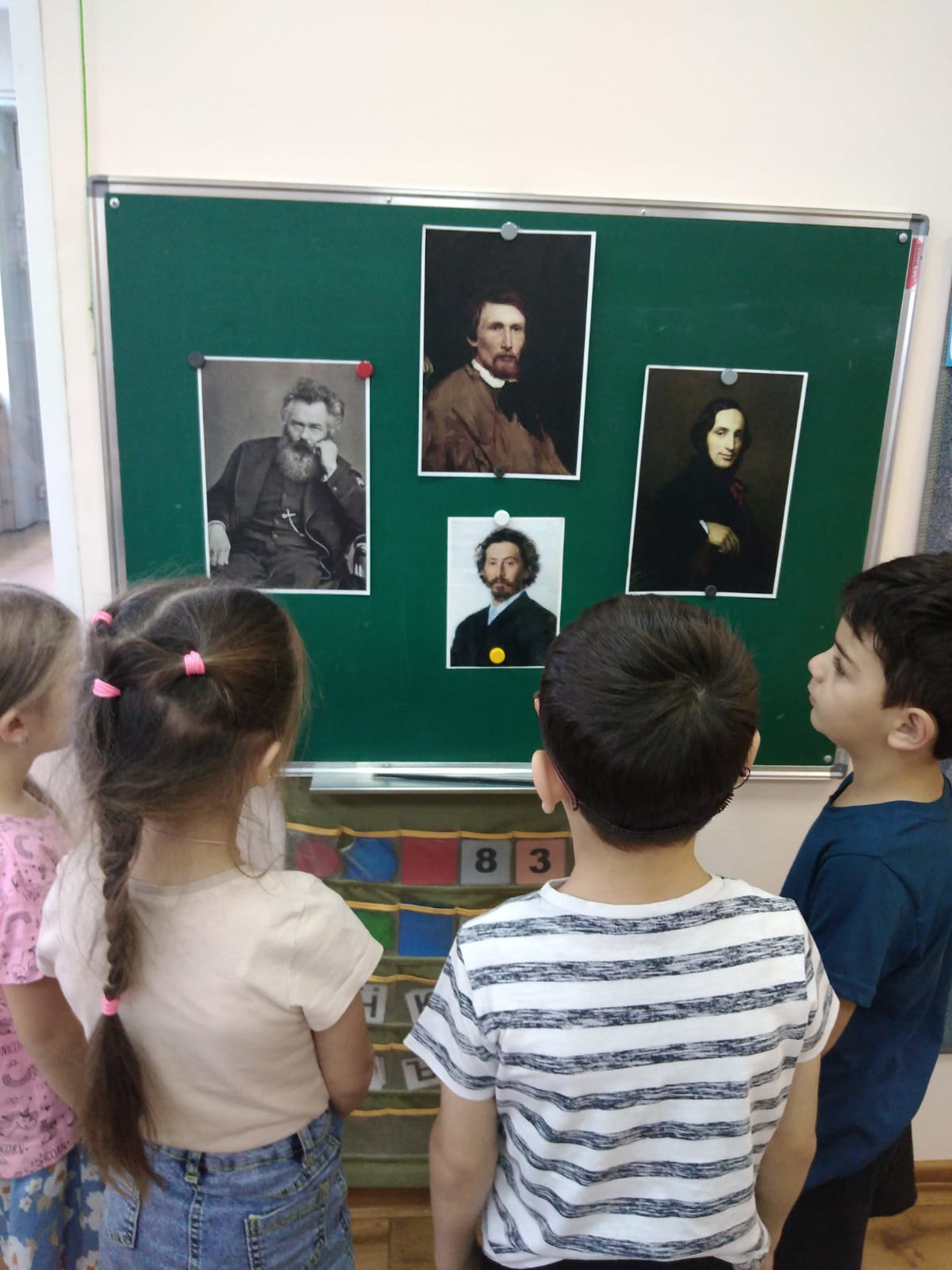 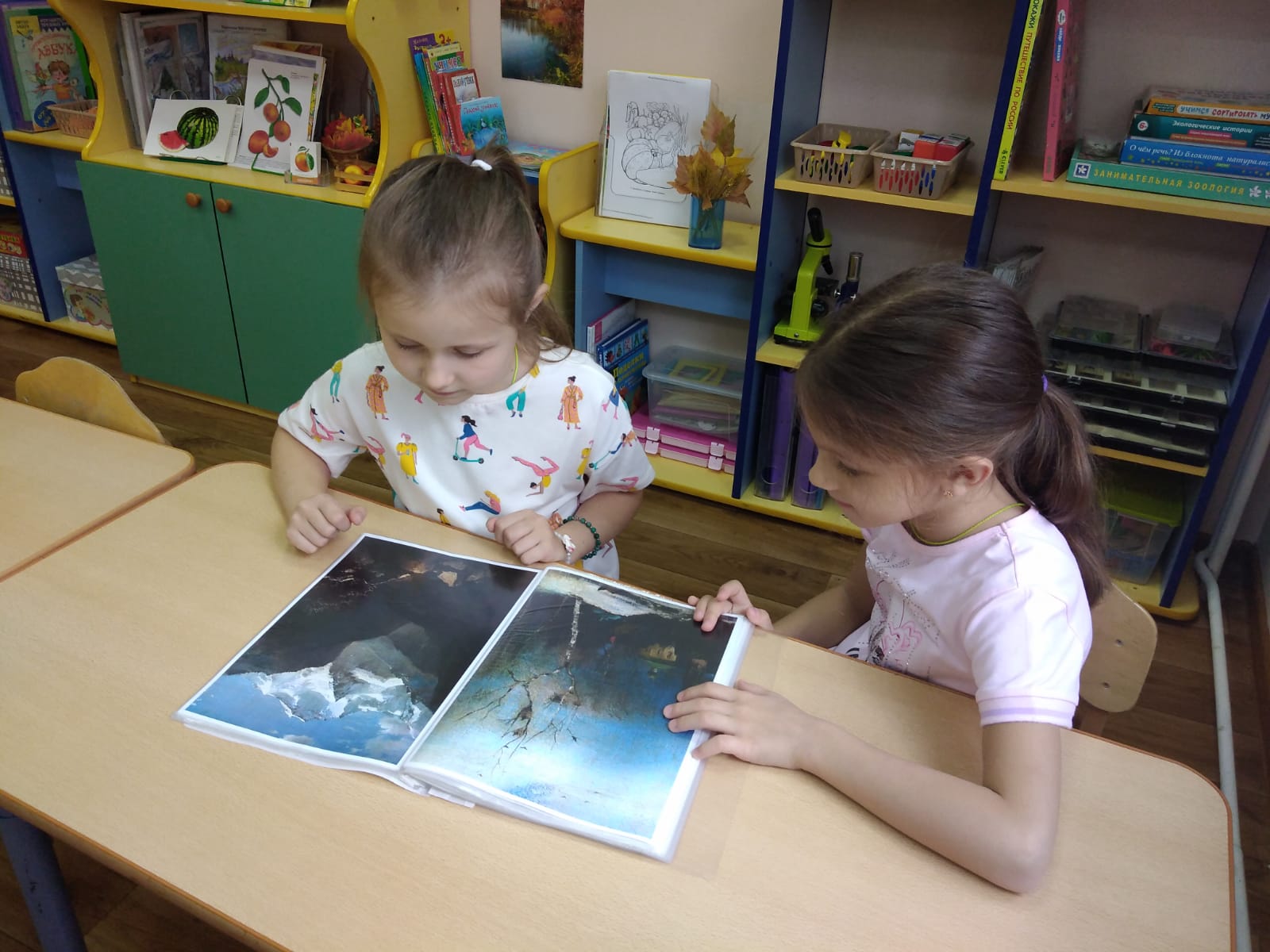 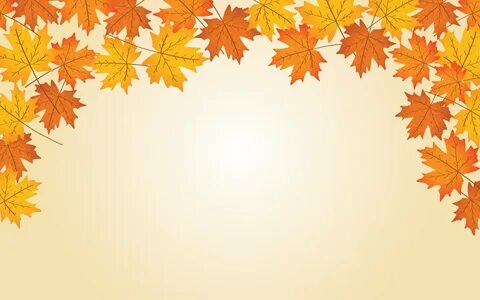 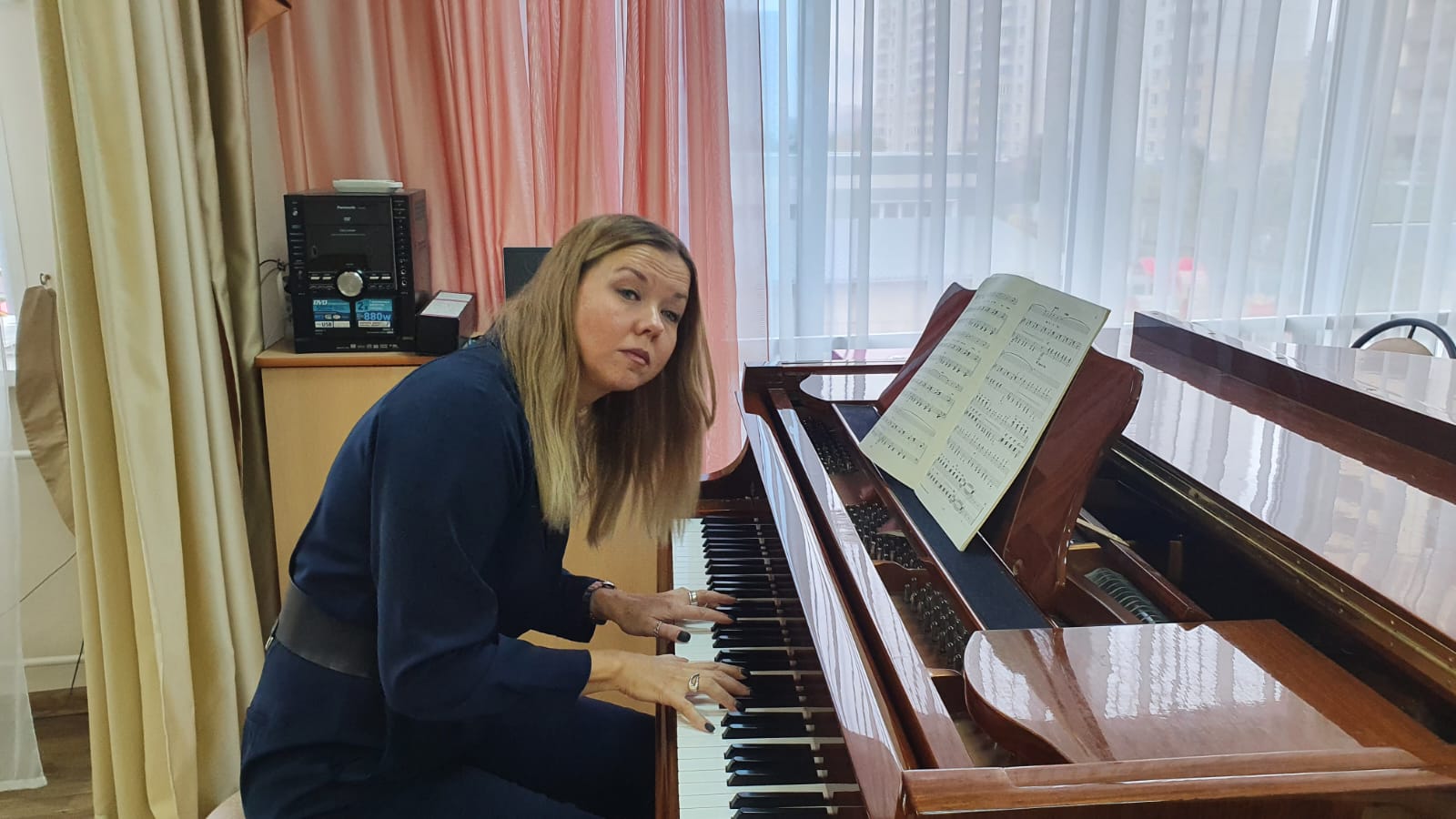 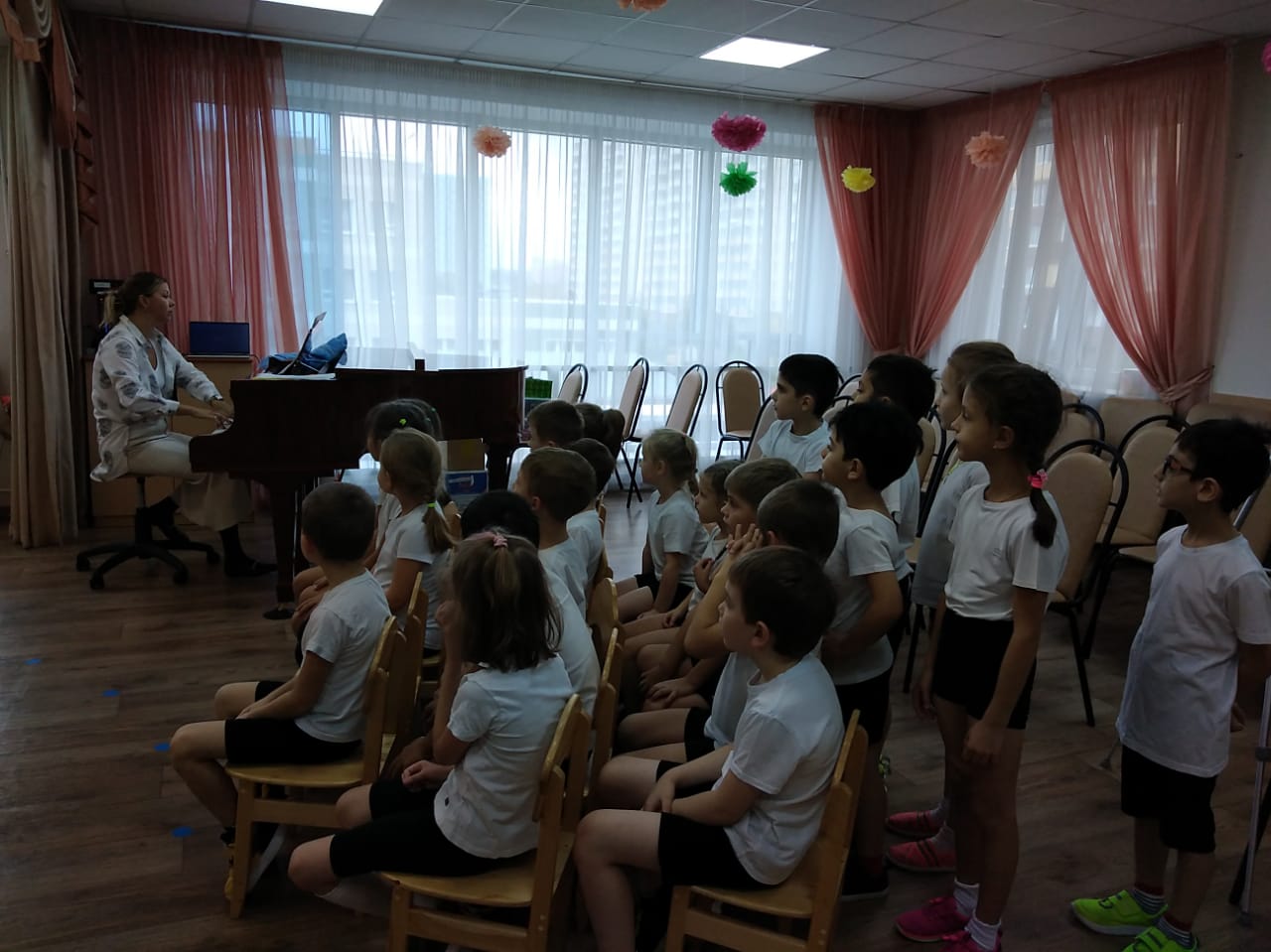